Животные , без  которых  мы  не  можем !
Подготовил  ученик  7 класса 
МОУ «ООШ» с. Лунино 
Турковского  района
Оськин  Р.
Цели  проекта
Образовательные:
Исследовать  значение  млекопитающих  в  природе и  хозяйственной  деятельности  человека.
Способствовать формированию устойчивого интереса к изучаемому предмету, используя исследовательскую работу, средства информационных технологий.
Способствовать развитию практических умений и исследовательских навыков при выполнении лабораторных работ.
    Развивающие:
Развитие умений и навыков самостоятельно работать с литературой, умения анализировать, сравнивать, обобщать и делать выводы, выступать перед аудиторией.
Формирование основных учебных компетенций: учебной, коммуникативной, личностной.
  Воспитательные:
Привитие  любви к  животным.
Воспитание    бережного  отношения к природе , к  животным.
Формирование   чувство  ответственности  за  прирученных  животных.
Воспитание потребности в знаниях, повышения познавательных интересов.
1.Участвуют в распространении  семян , в естественном возобновлении растительности.
2.Участвуют в рыхлении почвы , в обогащении ее  кислородом, органическими и минеральными веществами. 
3.Хищные звери регулируют  численность  других  животных ; поедая трупы, выполняют санитарную роль.
4.Растительноядные  звери влияют  на  рост  и  развитие  растений.
5.Служат  кормом для  многих  животных
Значение  млекопитающих                в природе
Хищные  звери.
Отряд   приматы
Значение  млекопитающих  в жизни  человека.
1.Культурное , эстетическое.
2.В  медицине (вакцины, сыворотки)
3.Одежда , обувь.
4.Важнейшие продукты питания
Рабочая  сила
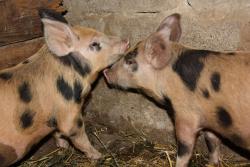 Сельскохозяйственные  животные
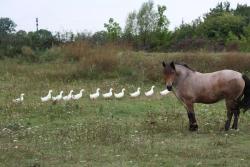 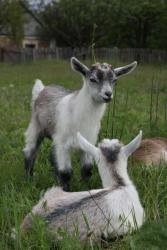 Корова в крестьянской семье издавна олицетворяла богатство и достаток, русские крестьяне её часто называли кормилицей. Потерять корову, особенно в неурожайные годы, для крестьян было равносильно катастрофе. Поэтому корову крестьяне всегда очень уважали, всячески оберегали, заботились, относились к ней ласково[36] Разведением коров занимается скотоводство, превалирующая животноводческая отрасль. Коровы выполняют три главные хозяйственные задачи — дают мясо, молоко и служат тягловой силой. По имеющимся оценкам, на их долю приходится сейчас ок. 50 % получаемого в мире мяса и примерно 95 % молока; как рабочая сила крупный рогатый скот утратил свое значение в индустриальных странах, но сохраняет его в слаборазвитых регионах Азии и Африки[5]. Отходы жизнедеятельности коровы, навоз, используются в качестве хорошего удобрения.
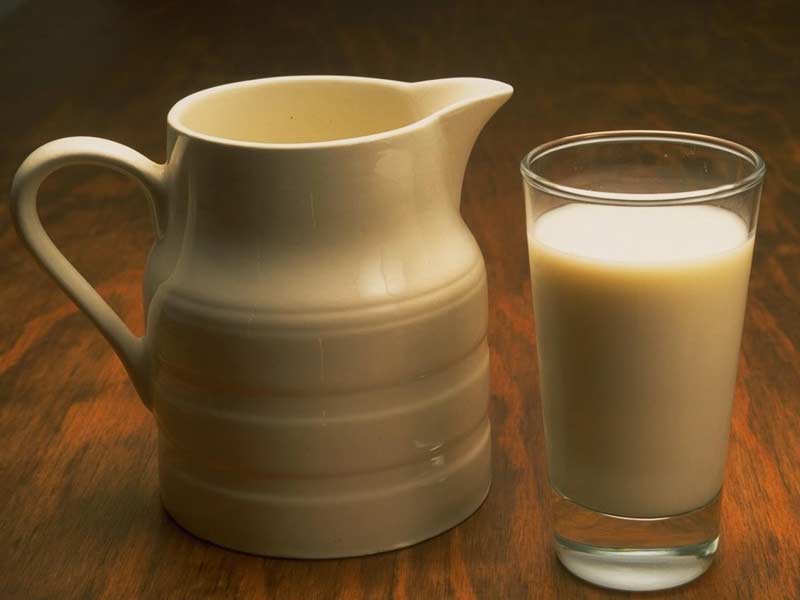 Корова
Телята .  Свиньи.
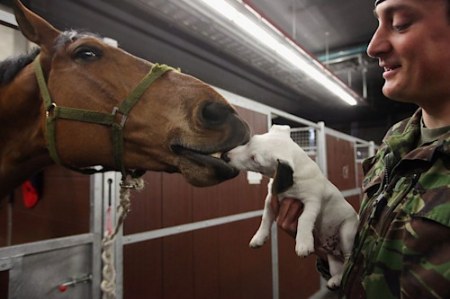 Лошадь
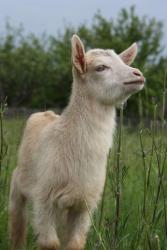 Козы .
Наши  домашние  питомцы.
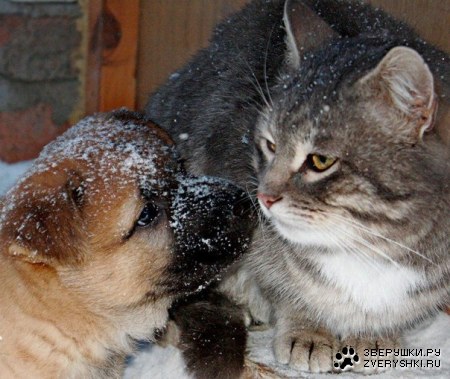 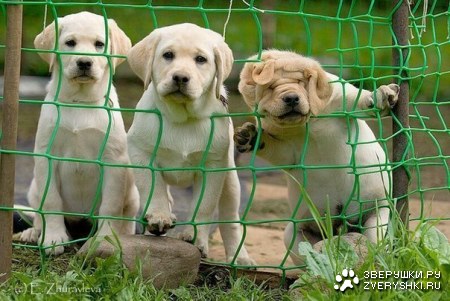 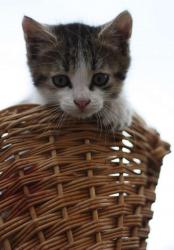 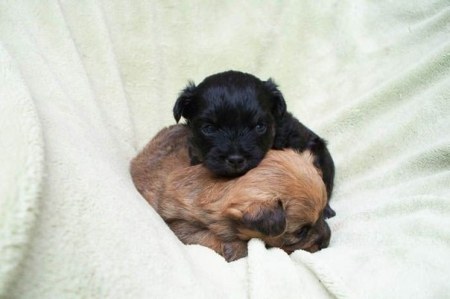 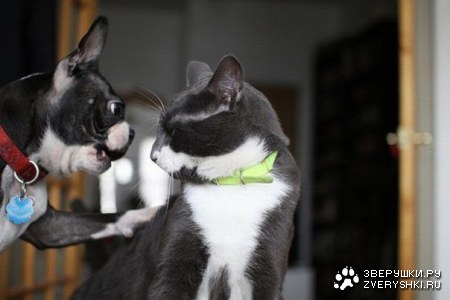 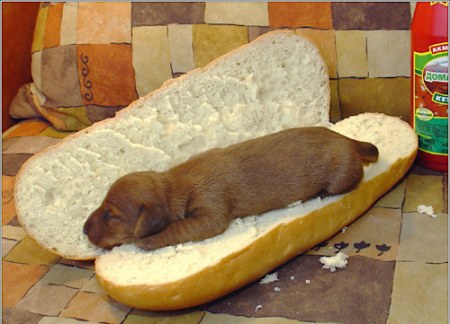 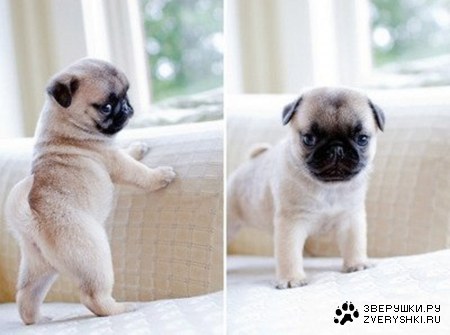 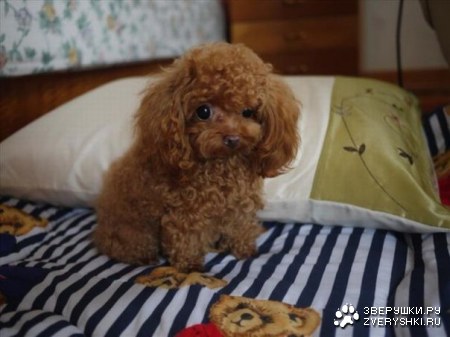 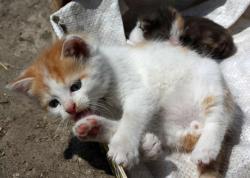 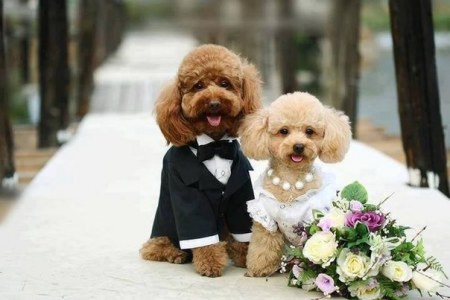 Наши  любимцы.
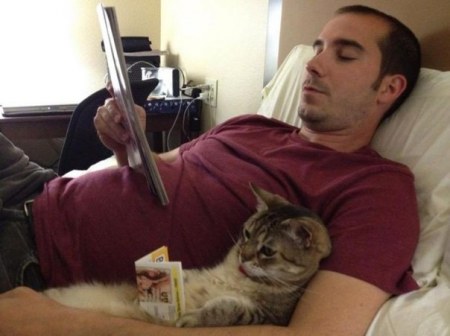 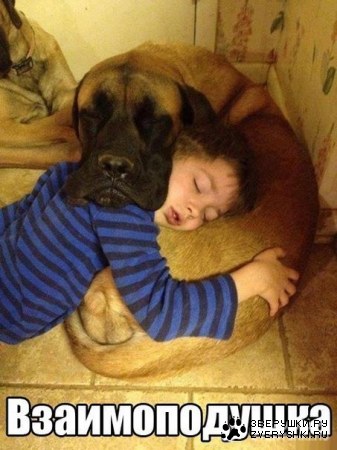 Вывод
В целях рационального  использования  и  воспроизводства  млекопитающих  в  нашей  стране  проводится  система  мероприятий  согласно  Закону  об  охране  и  использовании  животного мира. Этим  законом 
1.установлены определенные   сроки  и  нормы  охоты   на  промысловых  зверей ;
2.мероприятия  по  акклиматизации животных;
3. создание  заповедников и заказников  для  охраны  редких  видов и  видов, находящихся  на  грани  исчезновения.
Используемый  материал
1. Д.И.Трайтак «Биология. Справочный материал.»  2. «Уроки биологии». 3. «Зверушки.ру» 4. zoopikture